Мультипликация – эффективный прием 
визуализации при обучении орфоэпическим нормам
Лямина М.Е. Цирик Е.Ю.  
Учителя начальных классов 
МБОУ СОШ №2
ГО БОЛЬШОЙ КАМЕНЬ
Цели:1. Развитие орфоэпических норм у  учащихся 1-4  классов2.  развитие логического мышления, творческих способностей
Мнемотехника - различные приемы, которые помогают запомнить произношение тех или иных слов, загадок, стихотворений и т.д.
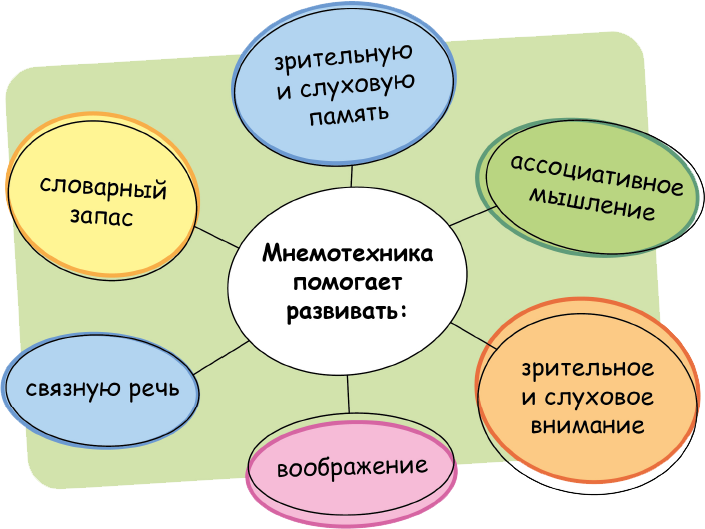 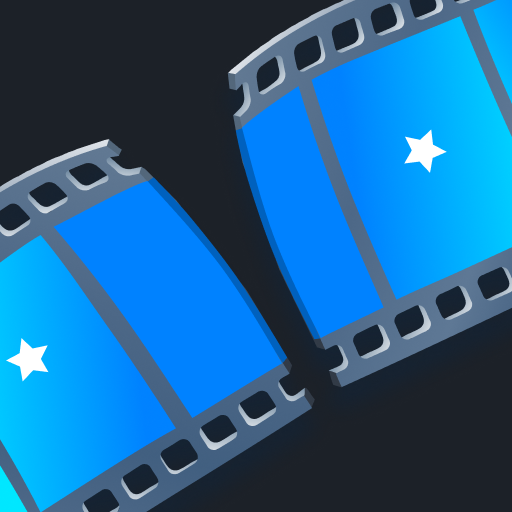 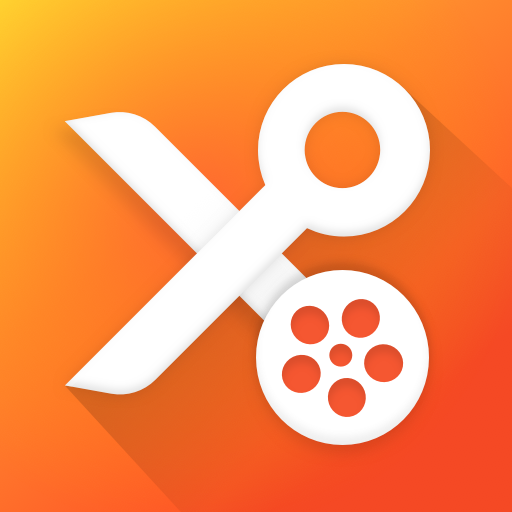 Инструменты для создания мультфильмапрограммы:1.YouCap video editor,    moviva clips2. мобильный телефон3. фон 4. объекты (картинка)5. орфоэпическое стихотворение
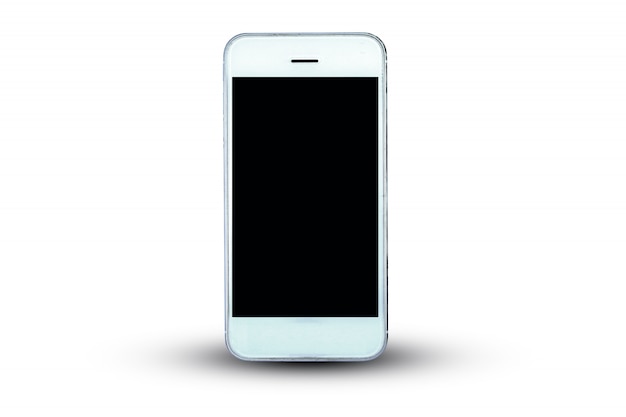 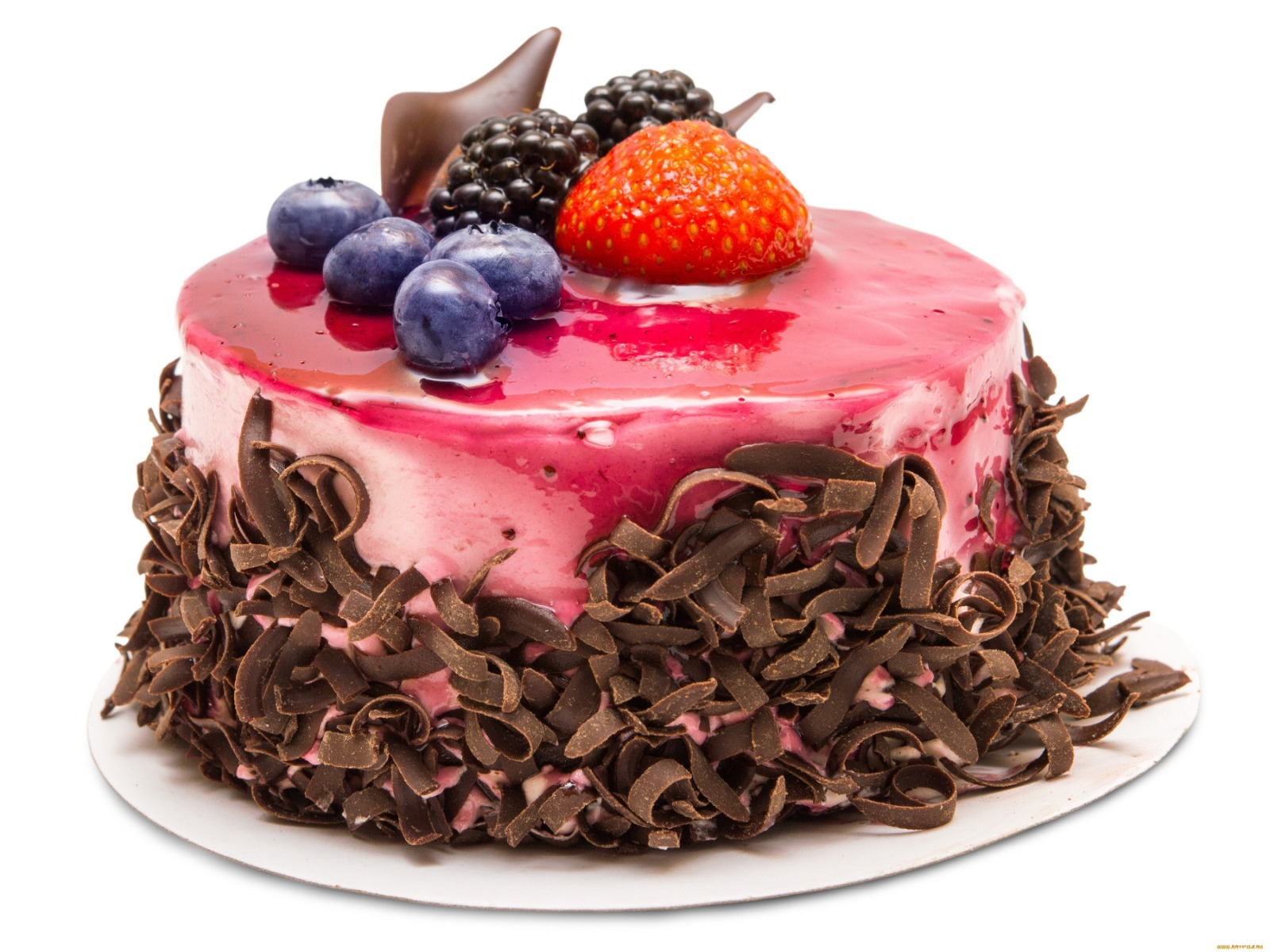 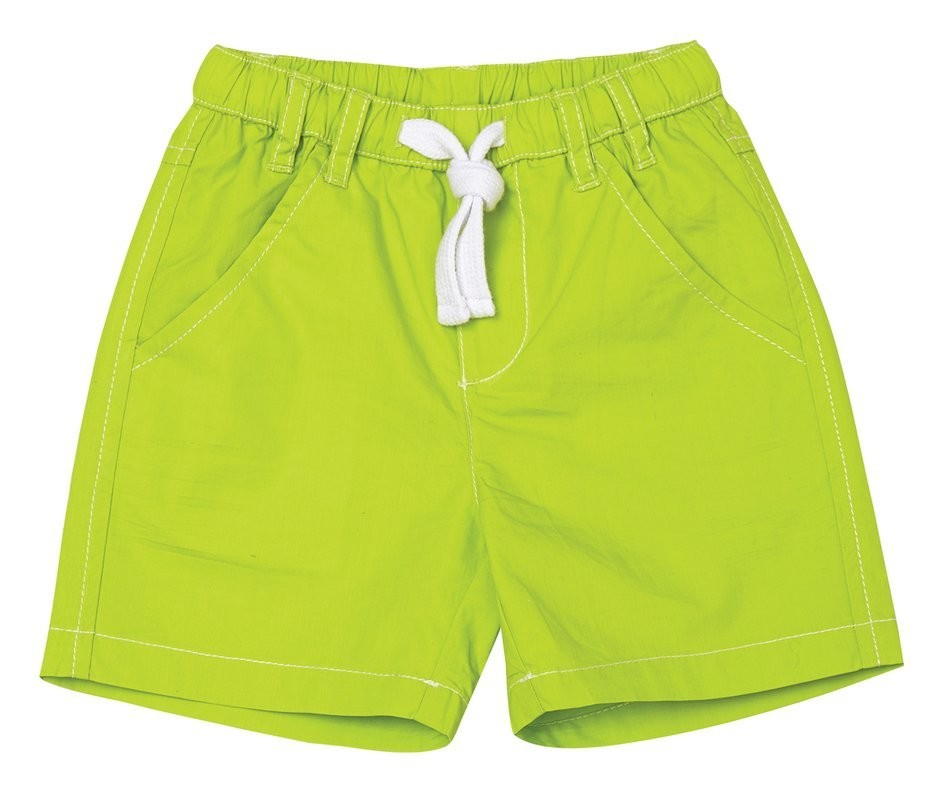